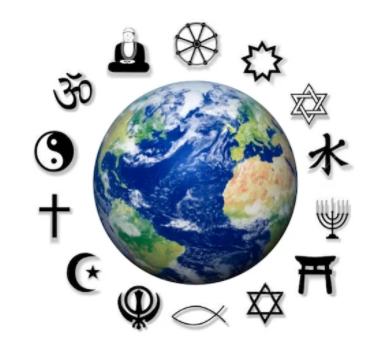 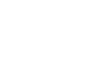 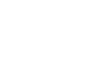 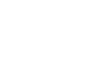 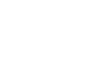 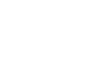 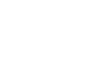 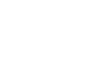 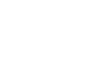 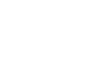 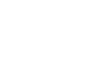 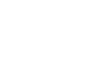 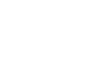 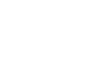 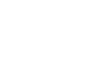 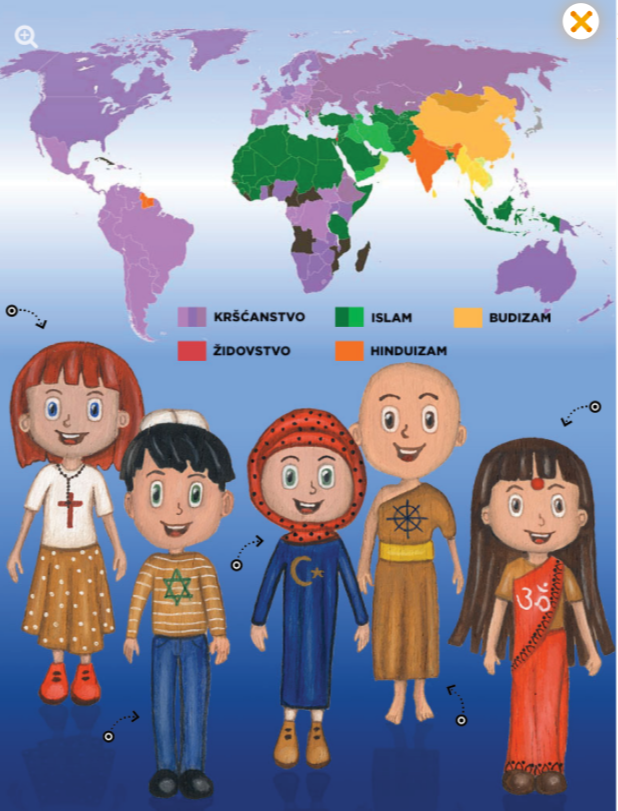 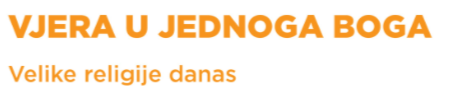 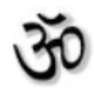 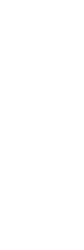 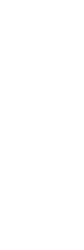 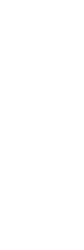 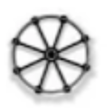 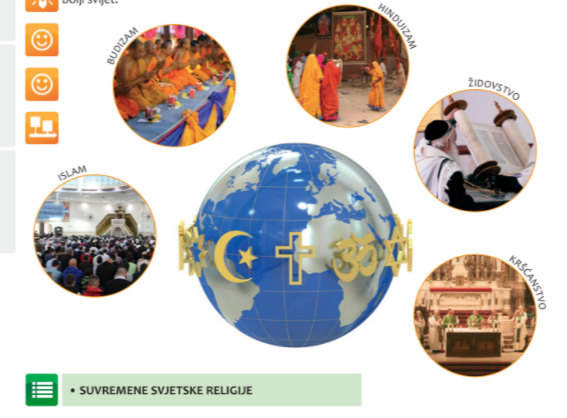 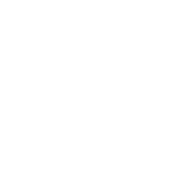 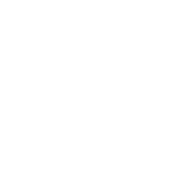 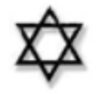 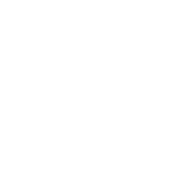 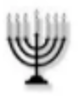 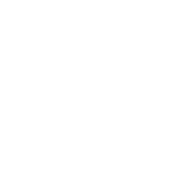 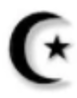 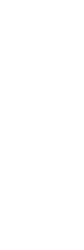 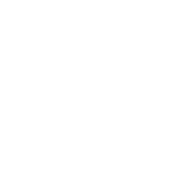 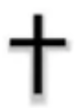 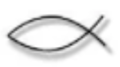 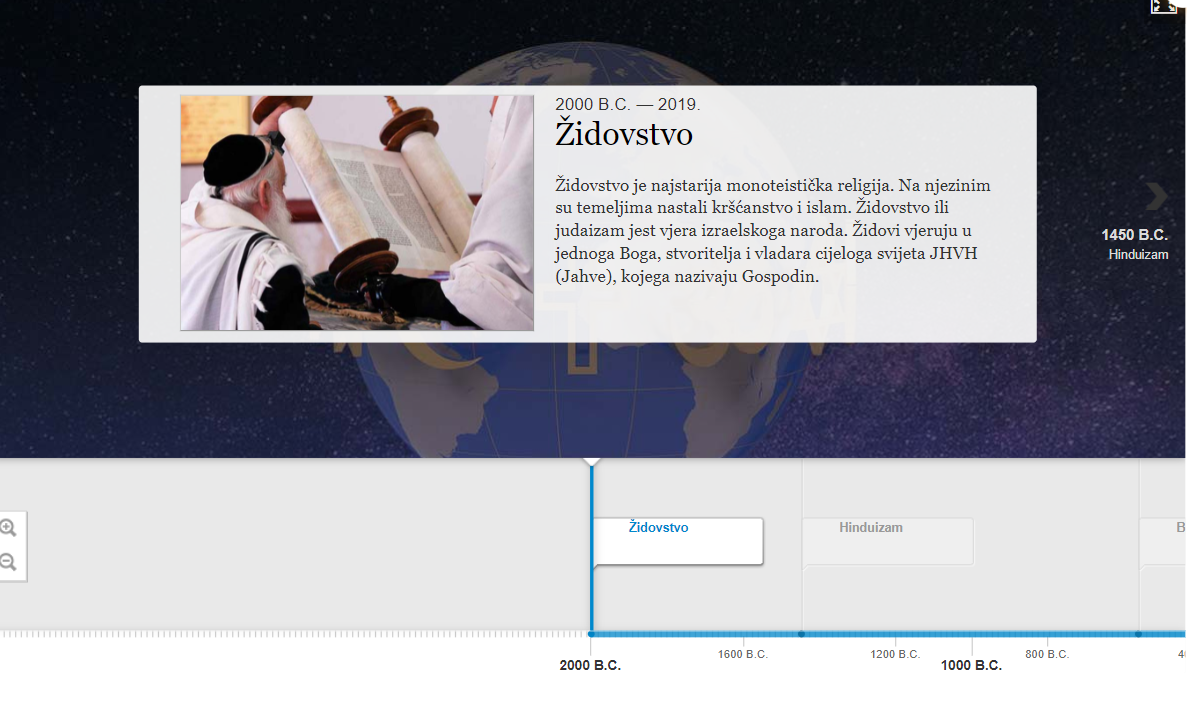 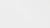 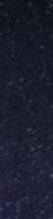 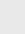 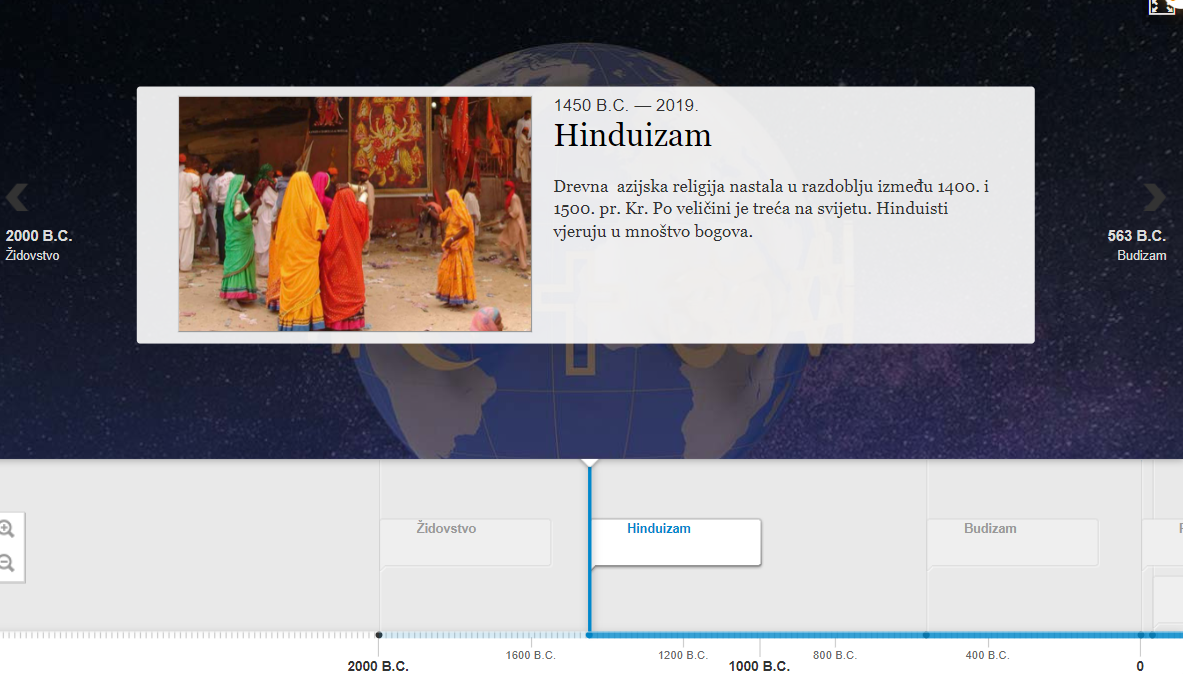 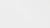 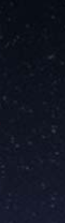 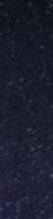 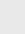 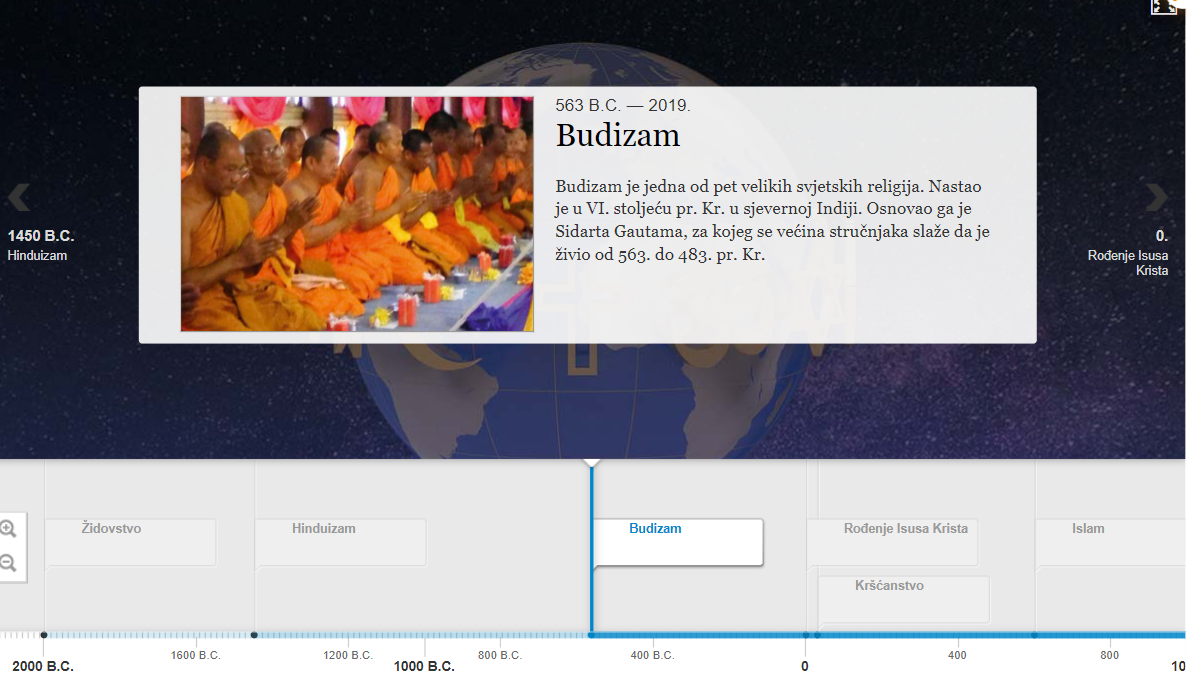 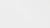 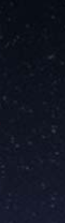 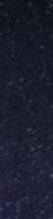 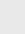 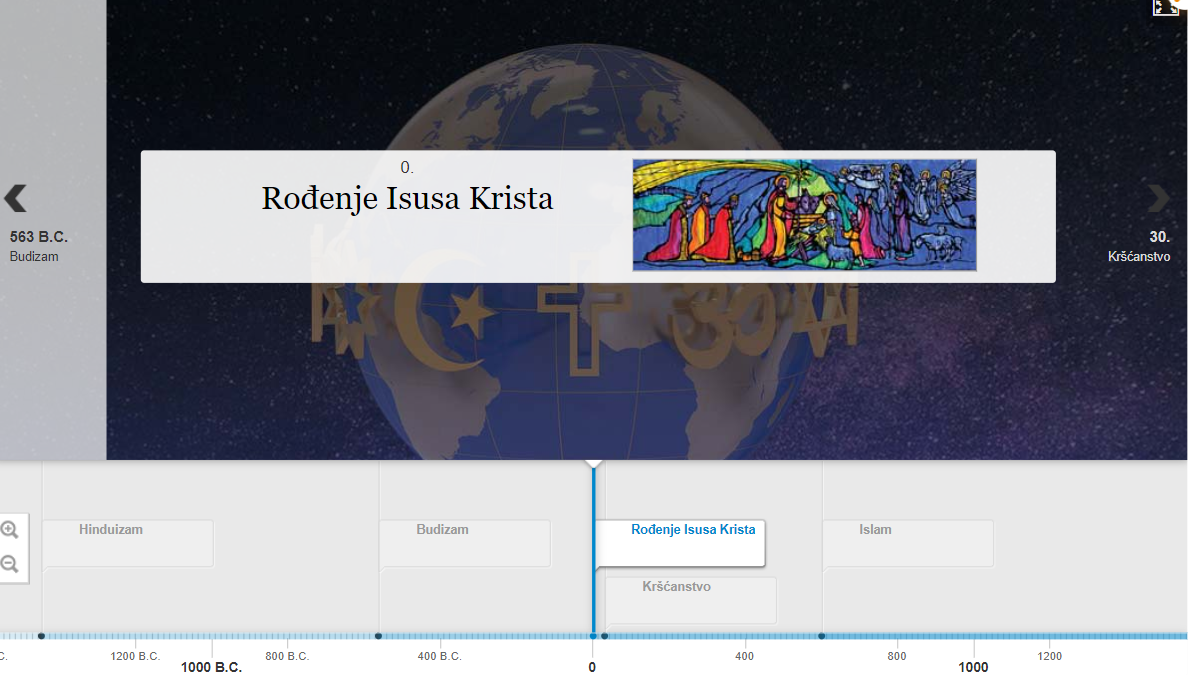 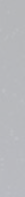 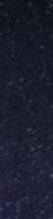 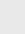 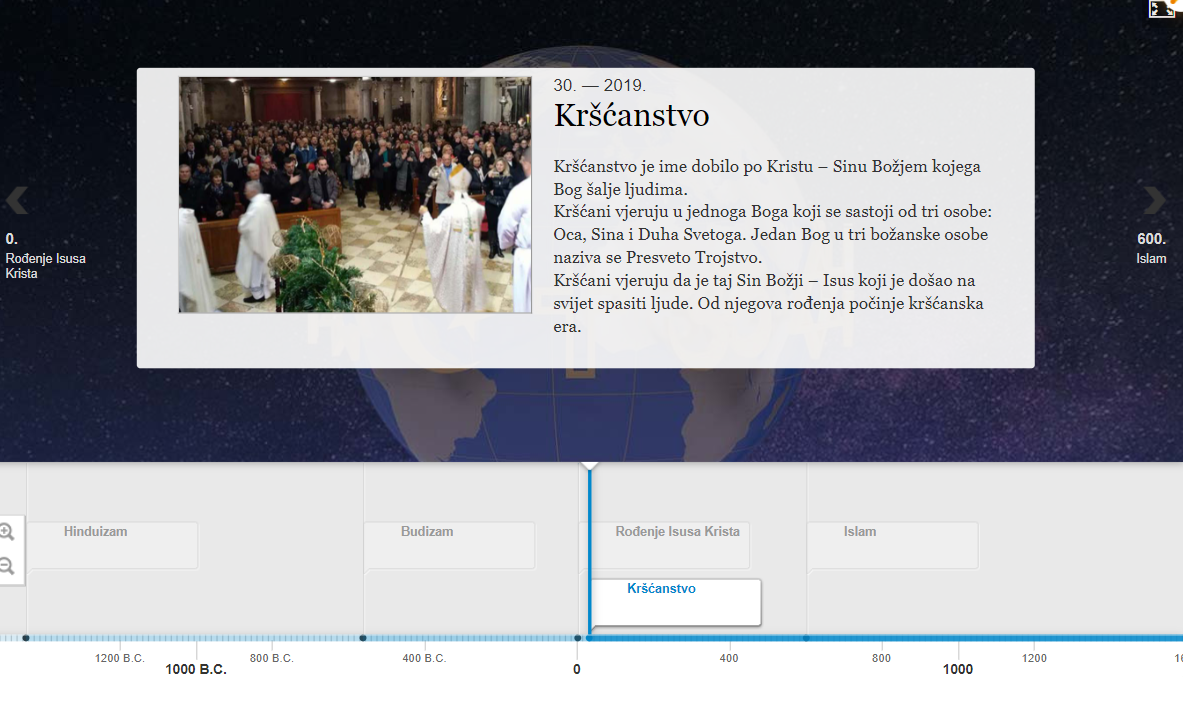 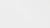 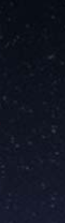 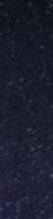 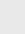 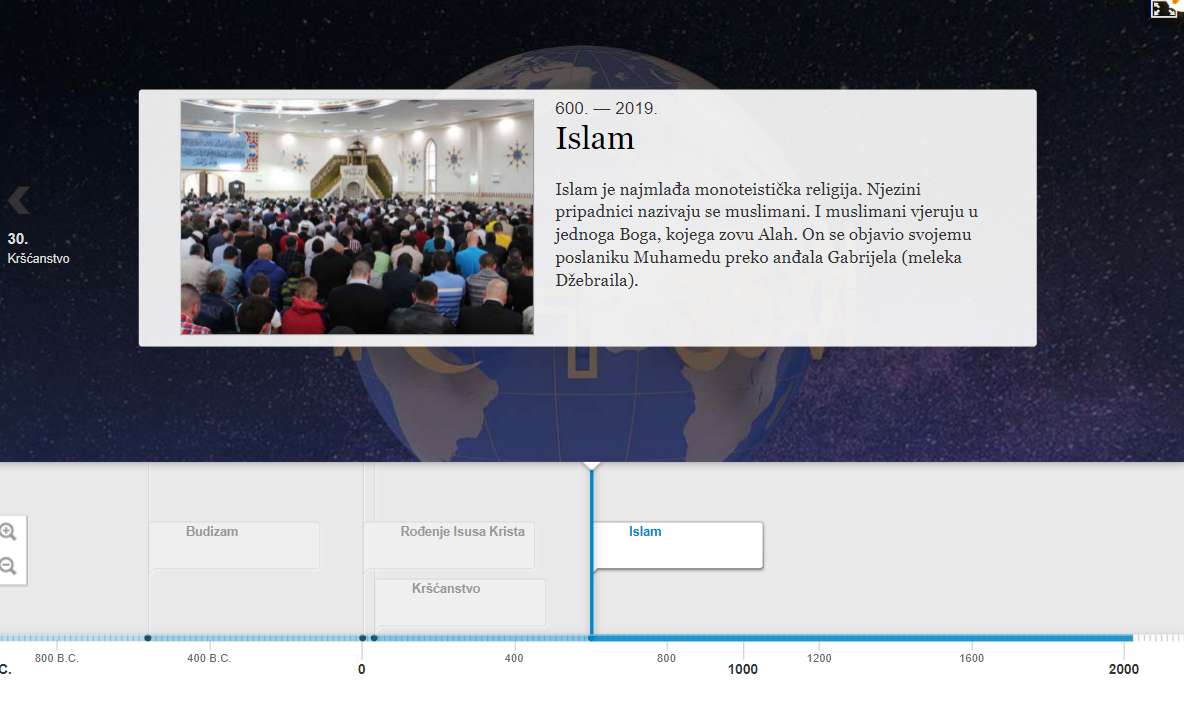 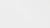 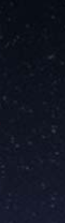 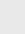 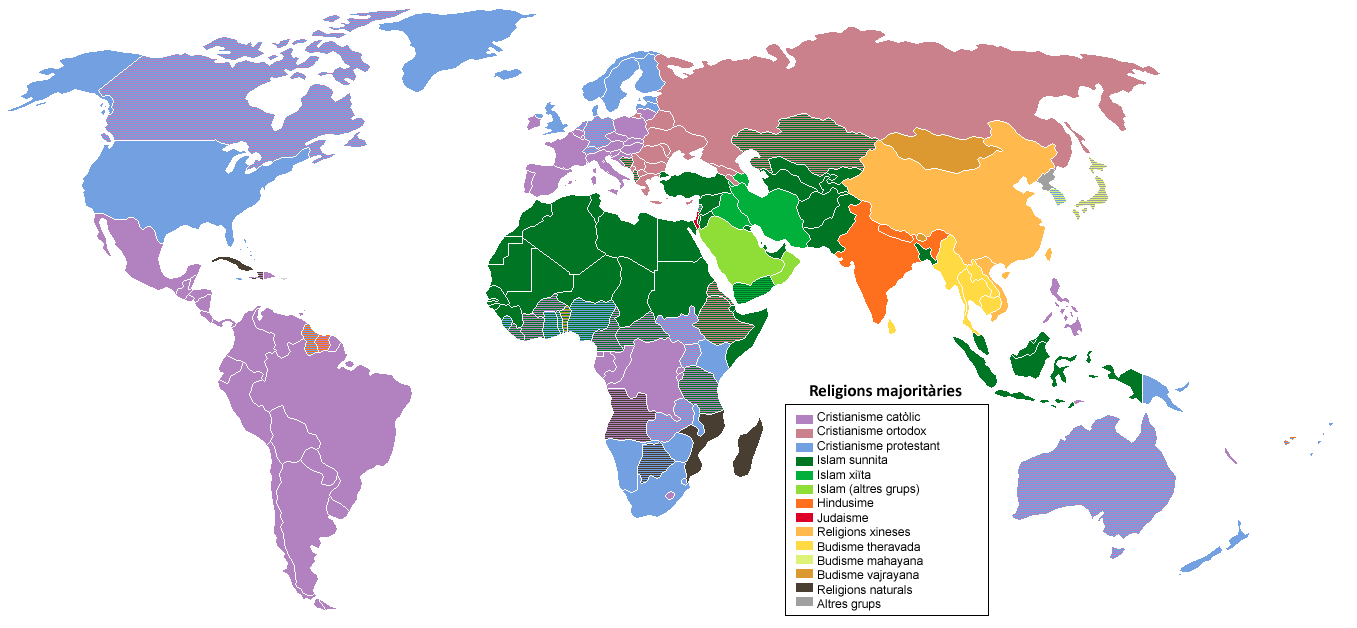 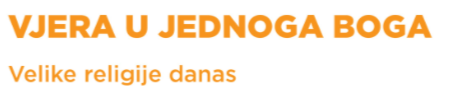 -ŽIDOVSTVO
-HINDUIZAM
-BUDIZAM
-KRŠĆANSTVO
-ISLAM
-20. st. prije Krista
-15. st. prije Krista
-6. st. prije Krista
-1. st. poslije Krista
-7. st. poslije Krista
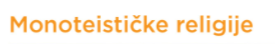 -vjerovanje u postojanje samo jednoga Boga
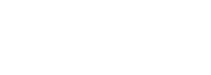 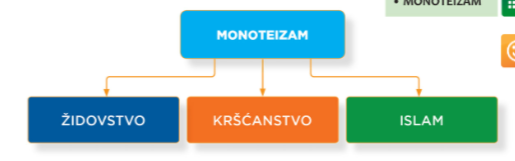 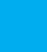 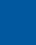 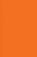 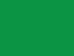